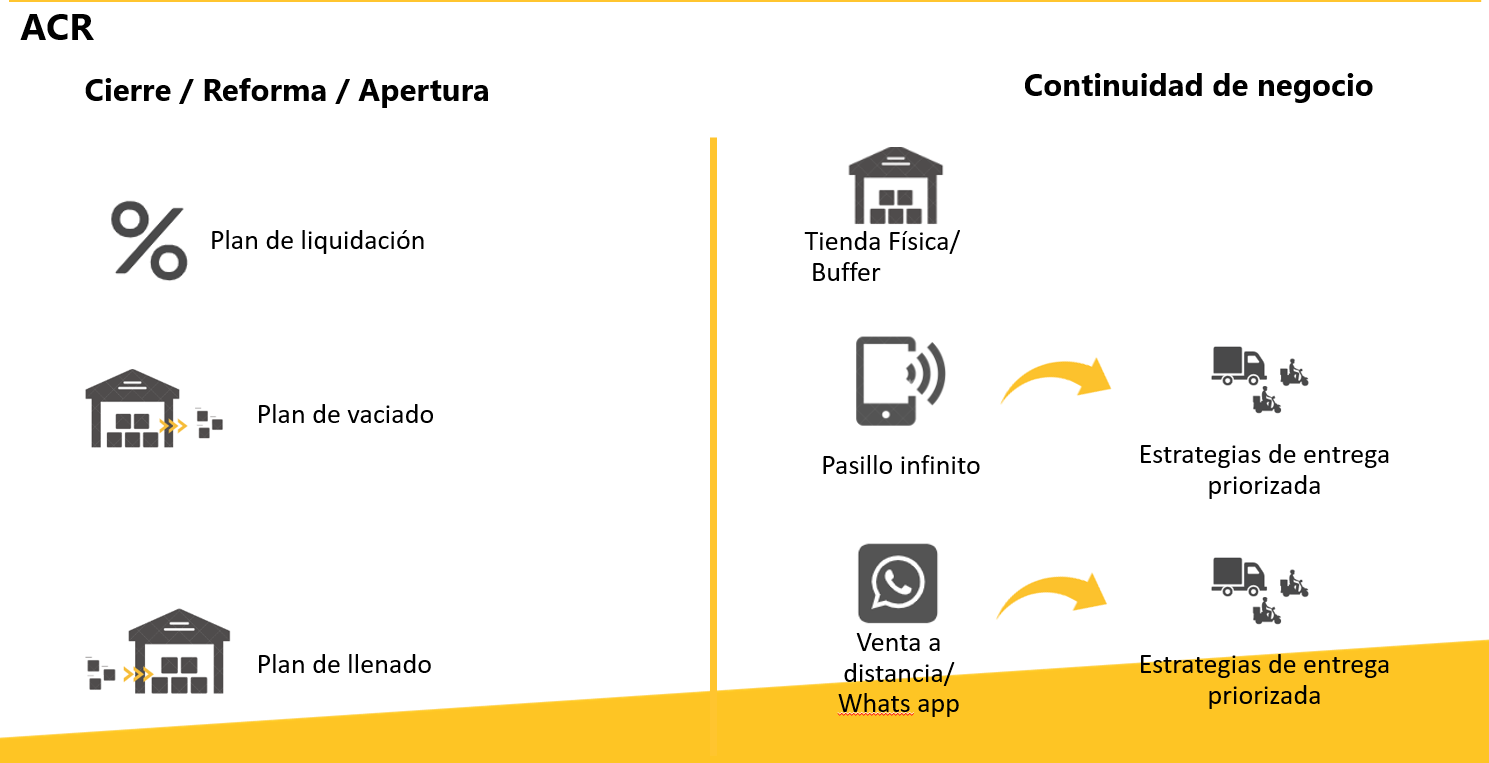 Continuidad de negocio  / Journey del Cliente
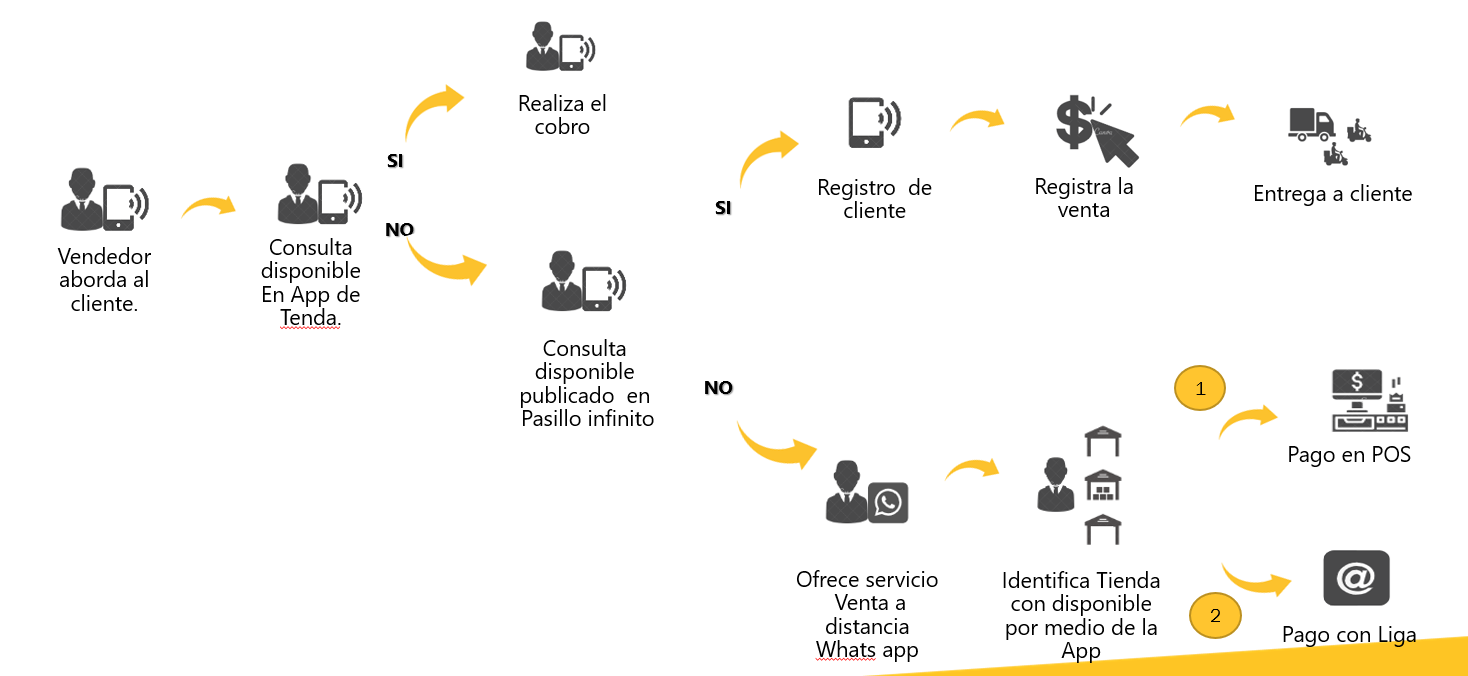 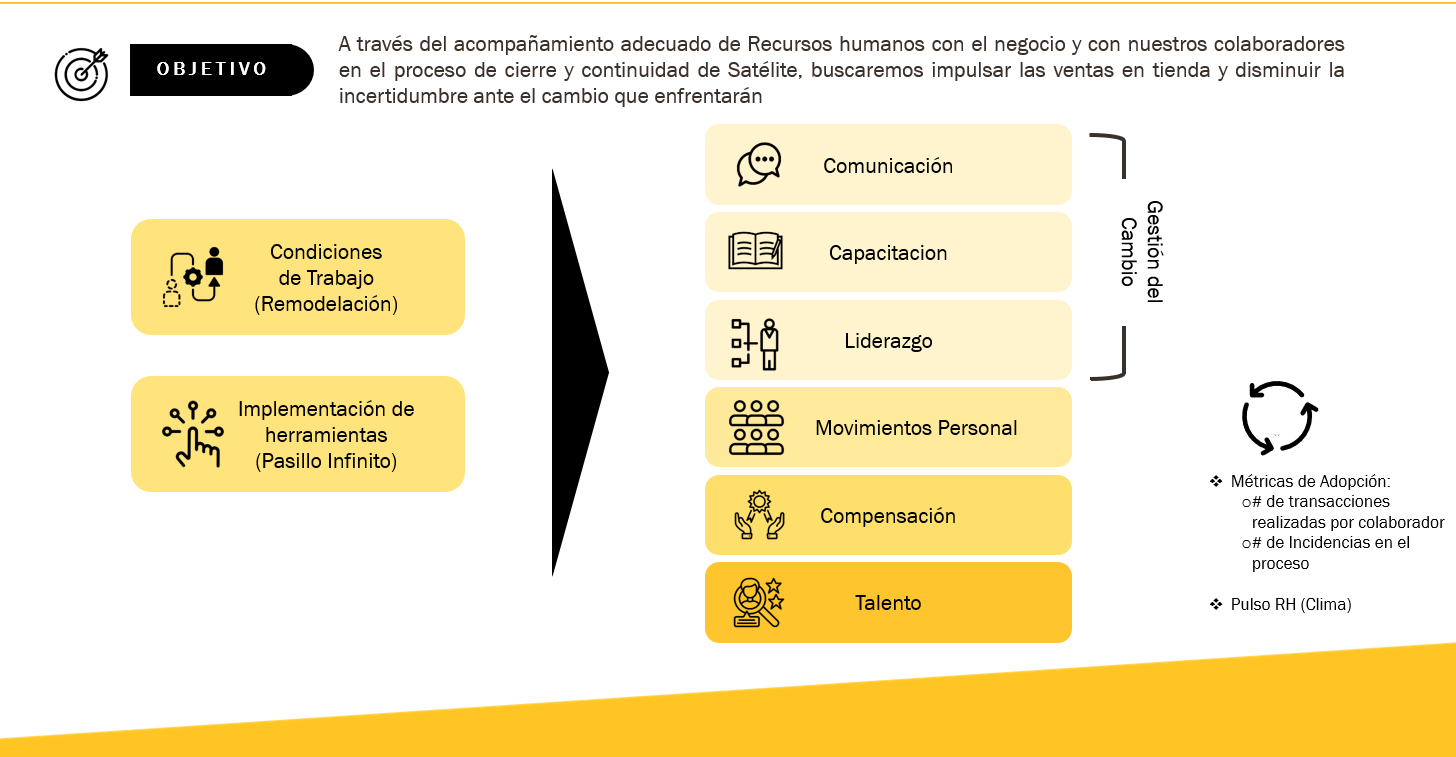 Estrategia de Acompañamiento Recursos Humanos